ROSE meeting 24th-27th April 2017
The relation between static and dynamic stiffness of rocks
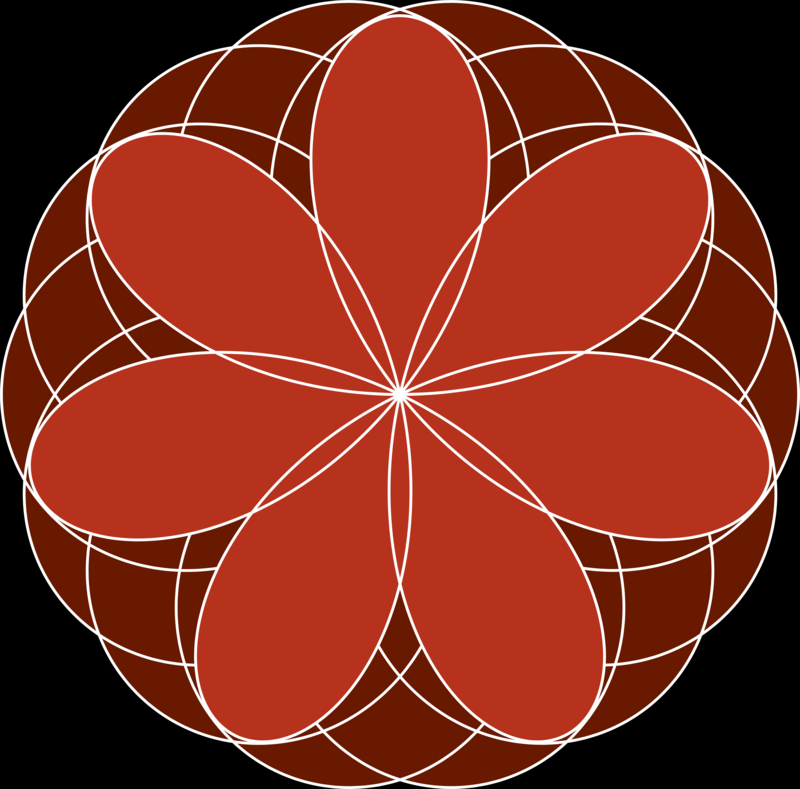 PhD student: Serhii Lozovyi
Supervisor: Prof. Andreas Bauer
Acknowledgments: Tore Sirevaag, Erling Fjær
24.04.2017
Trondheim, Norway
[Speaker Notes: OK]
Elastic media:
Stiffness does not depend on frequency or stress amplitude 
Static stiffness = dynamic stiffness

Rocks are not elastic media
Stiffness of rocks depends on frequency and strain amplitude
Static stiffness  dynamic stiffness
Static stiffness depends on stress amplitude (often ignored in geomechanical modeling)
Acoustic velocities (dynamic stiffness) depend on amplitude (non-linear acoustics)

We propose and validate a simple model that relates static and dynamic rock stiffness and describes the dependence of the rock stiffness on stress amplitude
Basics
Dynamic stiffness (seismic, sonic, ultrasonic): µstrain amplitudes 





(Quasi-)Static stiffness: mstrain amplitudes
Velocities
Young's modulus
P-wave modulus
Shear modulus
Poisson's ratio
Young's modulus
Stress
Strains
Poisson's ratio
Why does the static undrained stiffness differ from the dynamic stiffness?
Stress amplitude
	 Activation of non-elastic processes (focus of this work);

Strain rate / frequency
	 dispersion effects
average strain rate of a wave:
f – frequency
ε0 – strain amplitude
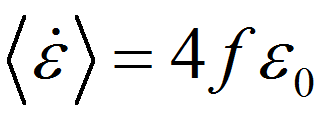 Non-elastic process
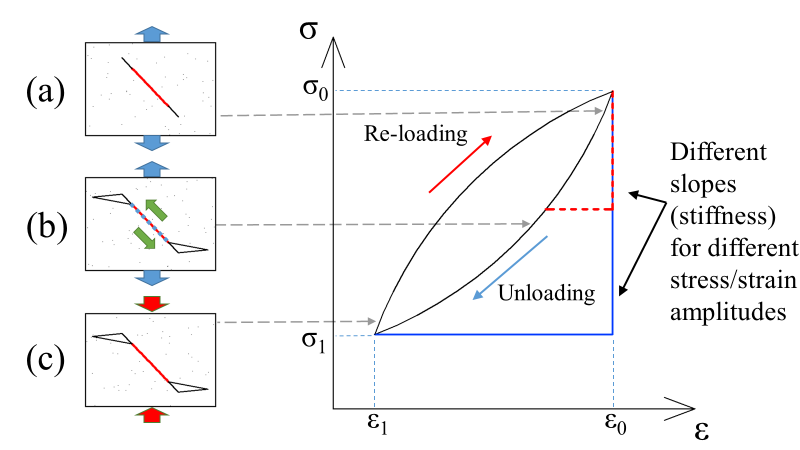 – friction is suppressing intergranular movement 
– sliding is activated 
– friction is reactivated after the change in loading direction
Real experimentUndrained unloading/loading cycles
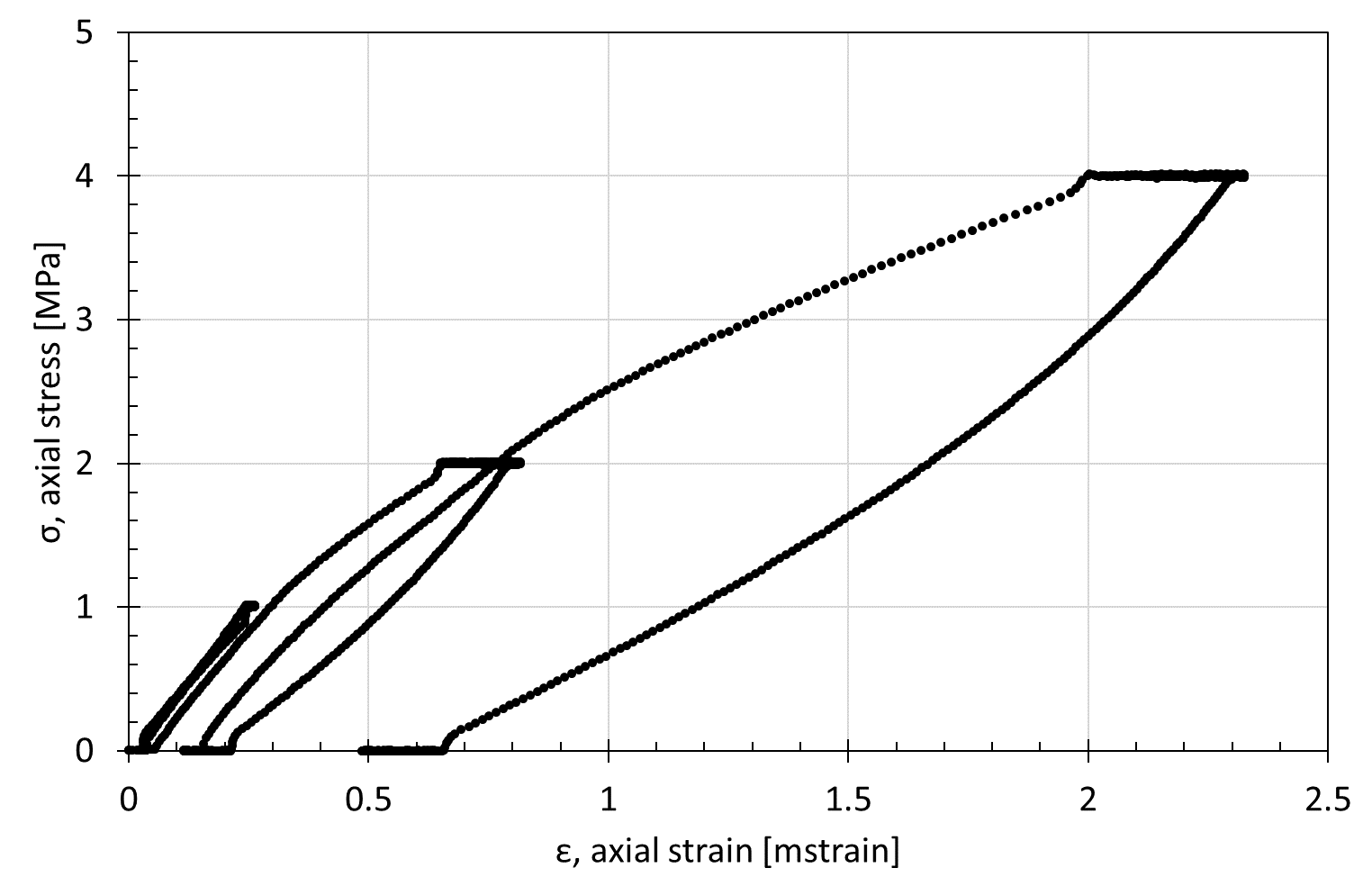 Model by Fjær et al. (2013)
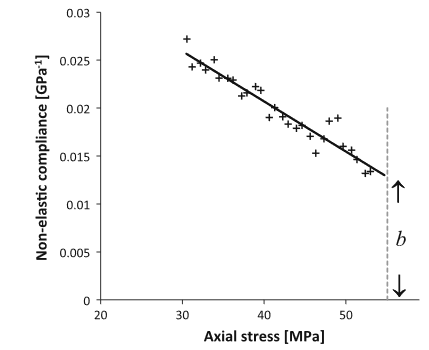 unloading
Non-elastic compliance
slope
dispersion
A
z
constants
B
Non-elastic compliance tends to increase linearly from the start of the unloading; 
Empirical model was confirmed in experiments with sandstones and shales;
No data available in the vicinity of turning point (small z) due to experimental constrains.
Low frequency apparatus
Very sensitive to small (order of 10-6) strains, 
stress amplitude is a variable in a relatively wide range
Axial stress (σax) modulations are applied
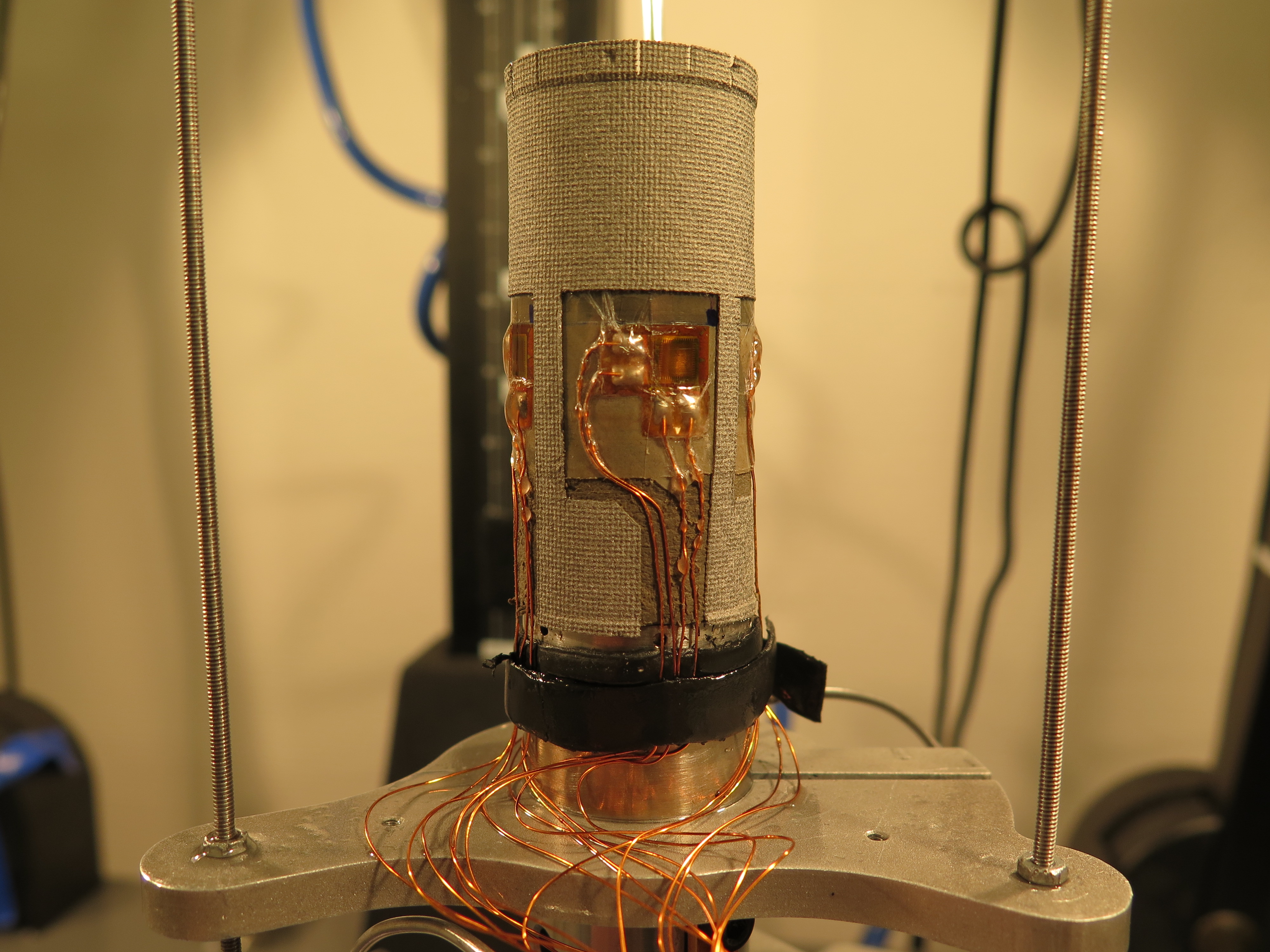 Static force from a 
loading frame
Ultrasonic P- and
S-wave transducers

Rubber sleeve 

Strain gauges



Pore pressure channels
Confining 
pressure
Sample





Force sensor

Piezoelectric  
actuator

Internal load 
sensor for static
Measurements on the same core:
Static moduli
Low frequency Young’s modulus and Poisson’s ratio (0.1-150 Hz)
Ultrasonic velocity (500 kHz)
Static unloading and low frequency oscillations at various stress amplitudes (0÷0.5 MPa)
Compliance
Water-saturated Castlegate sandstone
Stress path
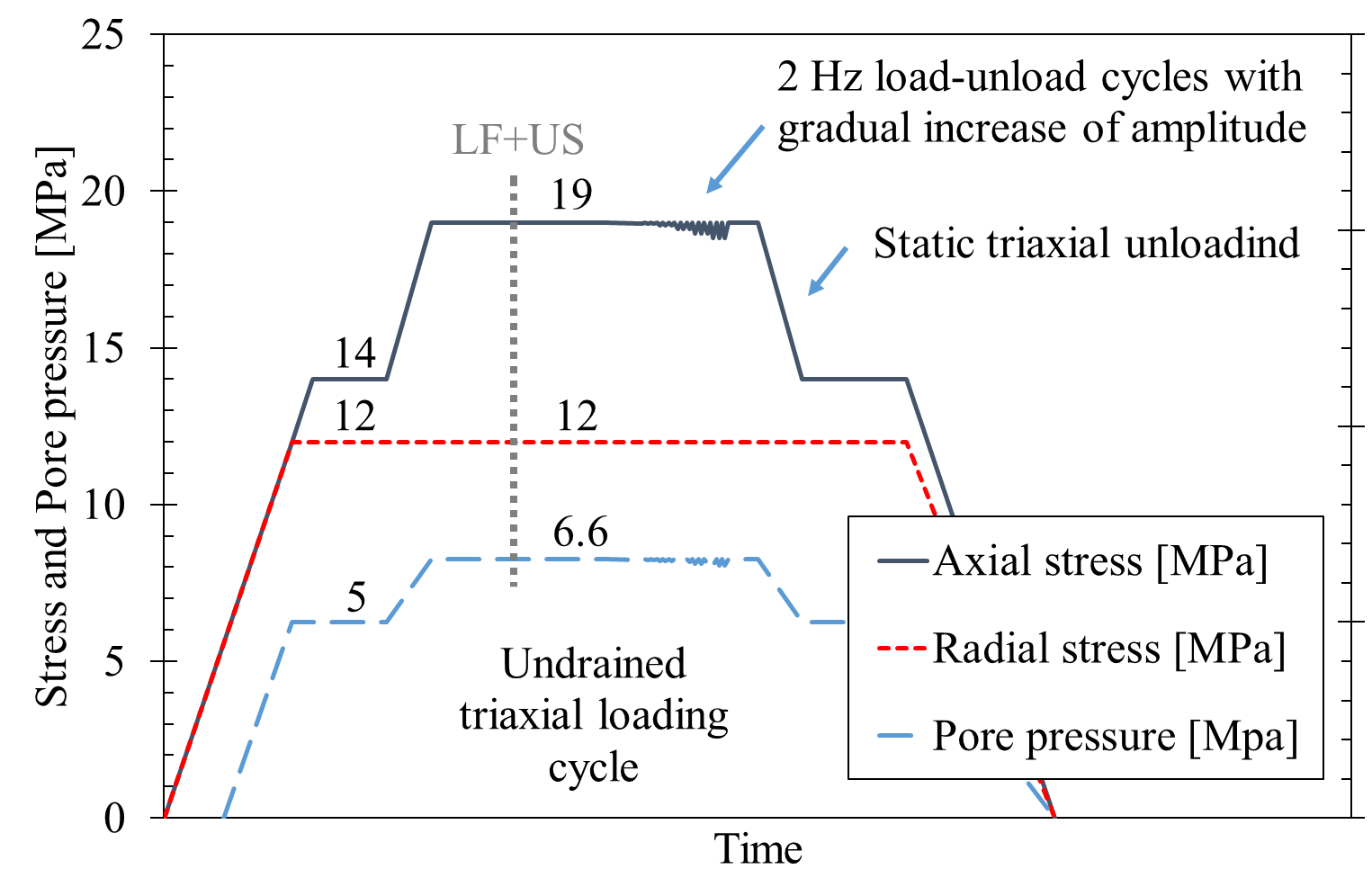 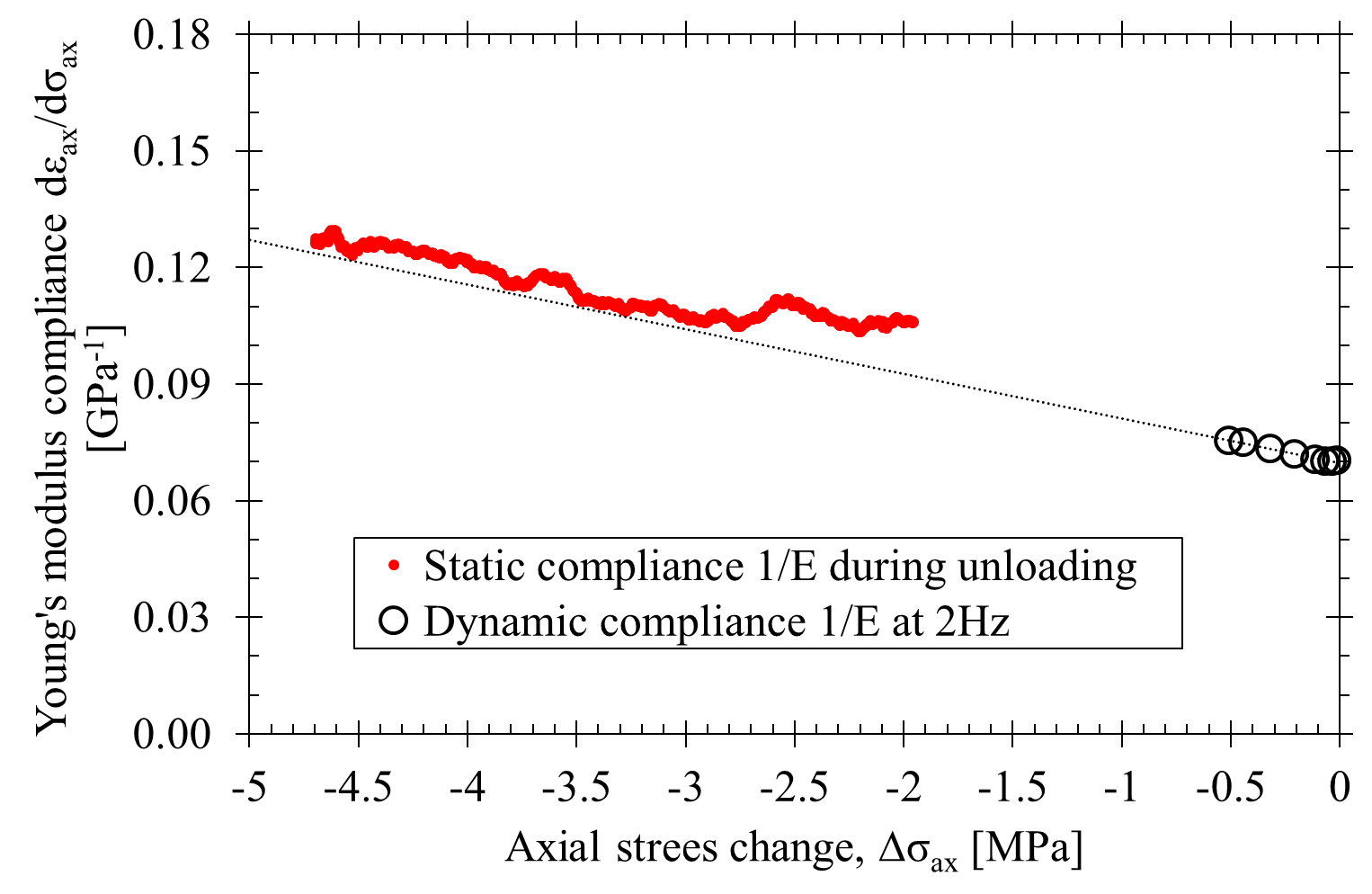 Strain rate during unloading is similar to average strain rate of dynamic measurement  dispersion can be neglected
Dispersion effects
Water-saturated Castlegate sandstone
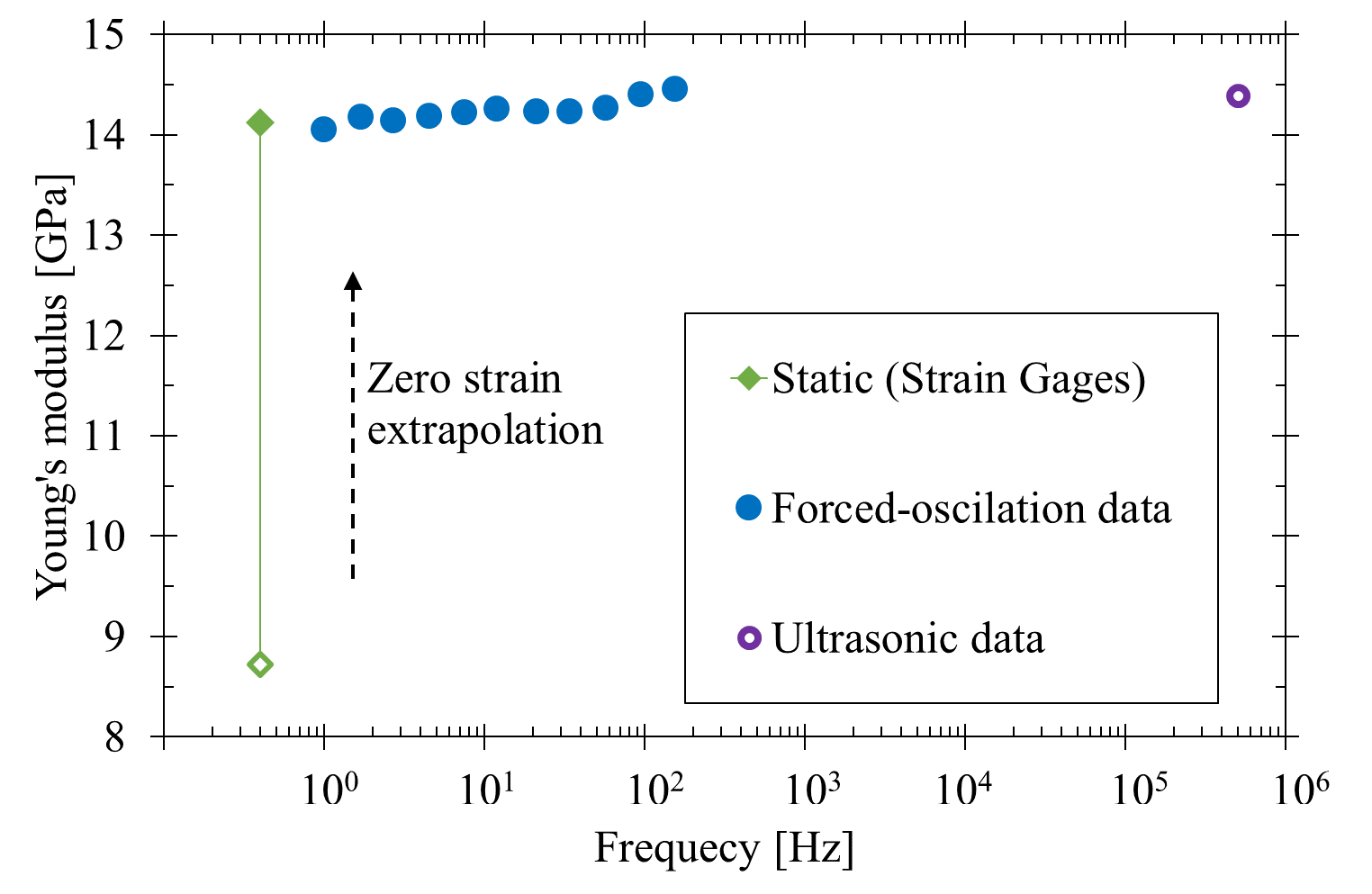 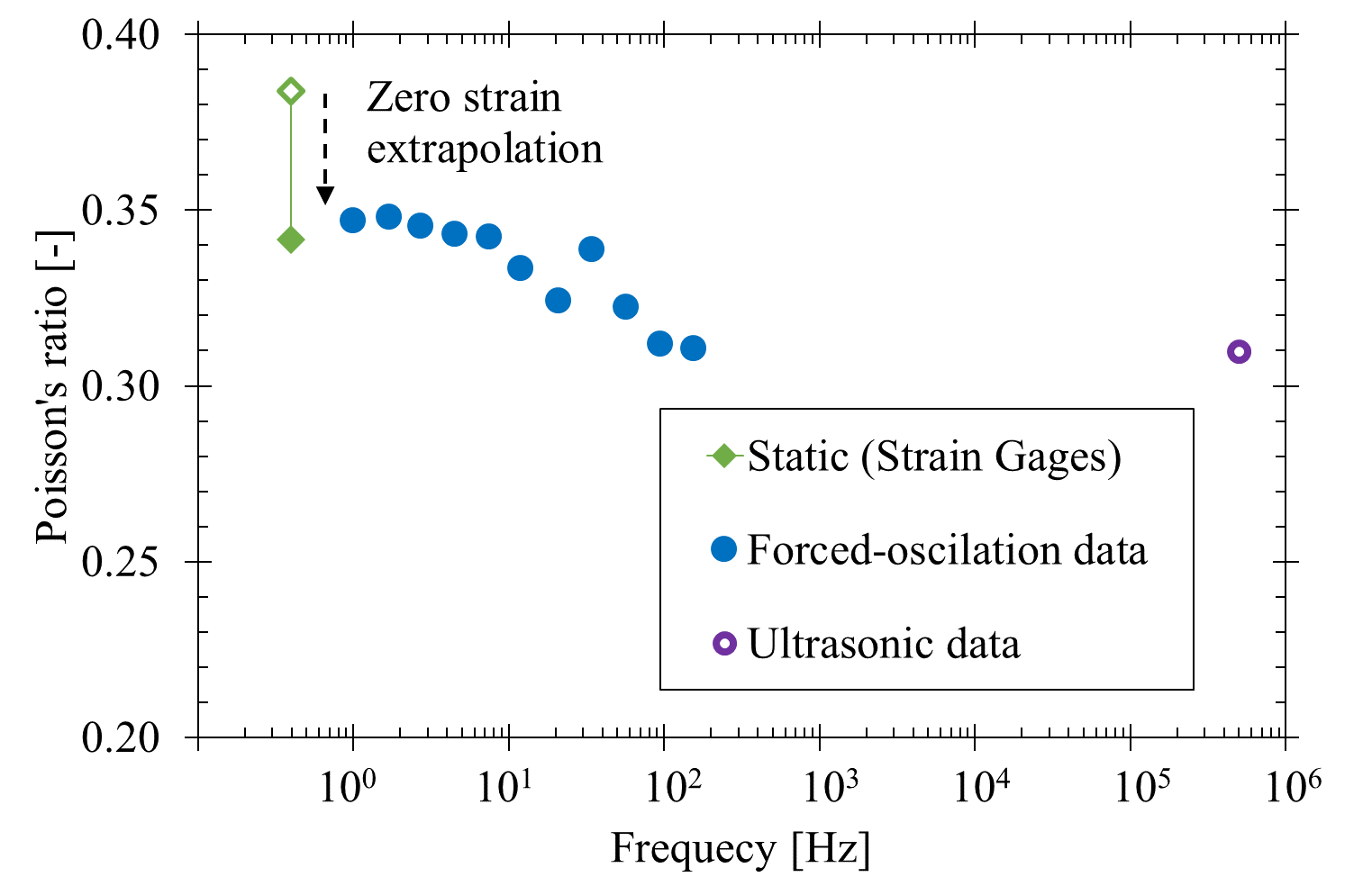 For Castlegate sandstone, the difference between static and dynamic stiffness is due to the larger stress amplitude at static measurements
Dispersion effects are relatively small
Shales are highly inelastic and dispersive:Example Opalinus clay
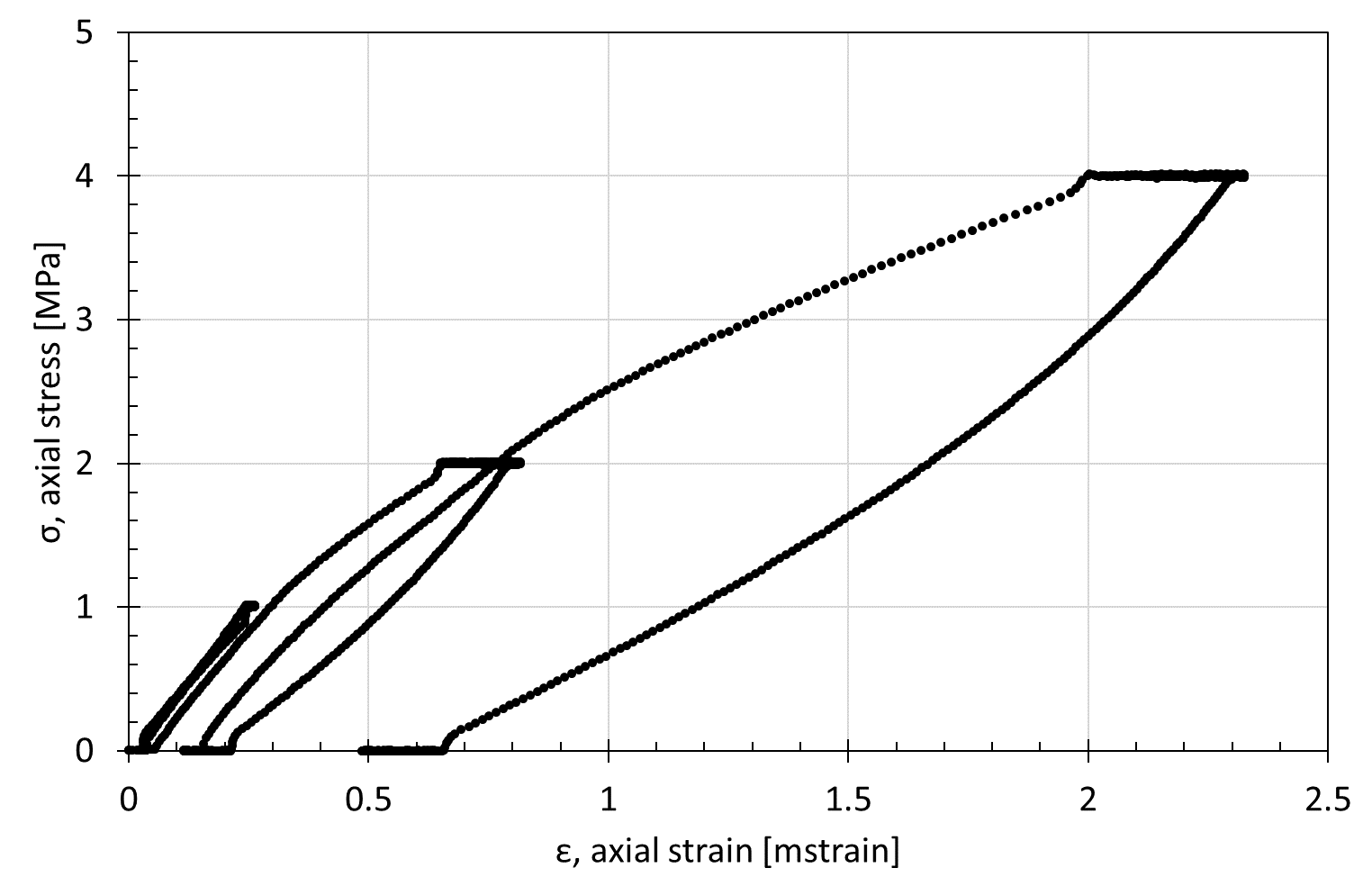 Average Stress-strain slope
Zero-strain extrapolation
Stress amplitude: 2 MPa
Stress amplitude: 1 MPa
Stress amplitude: 4 MPa
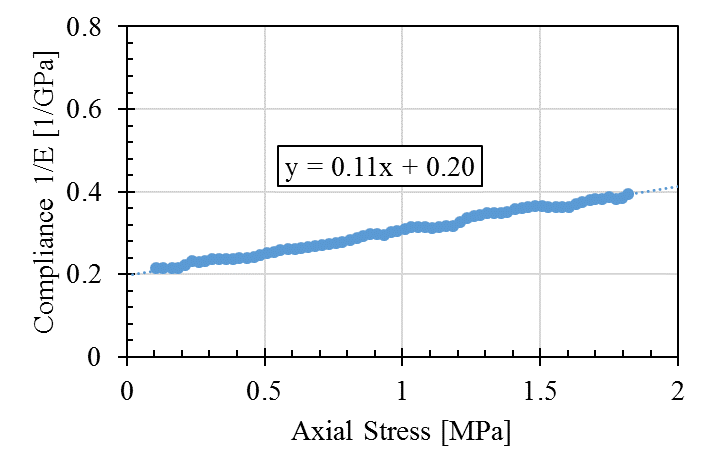 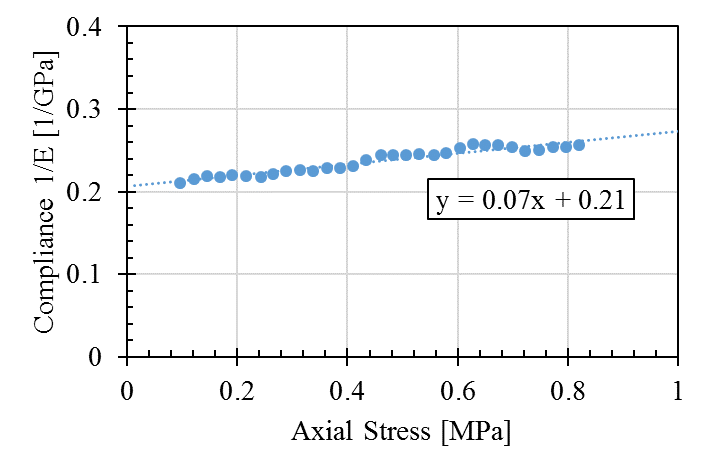 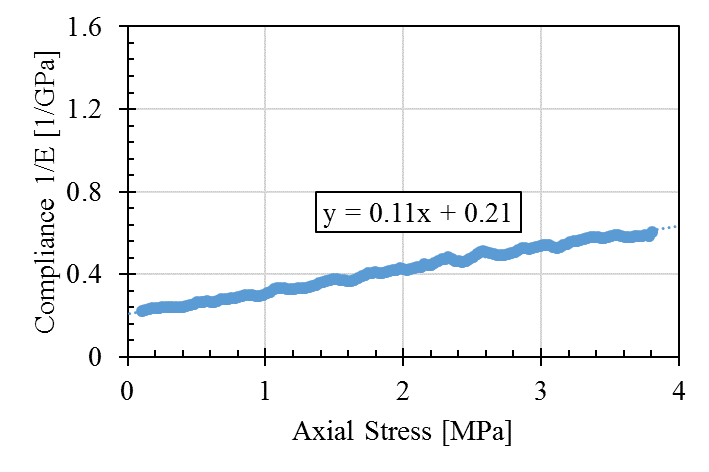 Young's modulus dependance on stress amplitude and frequency
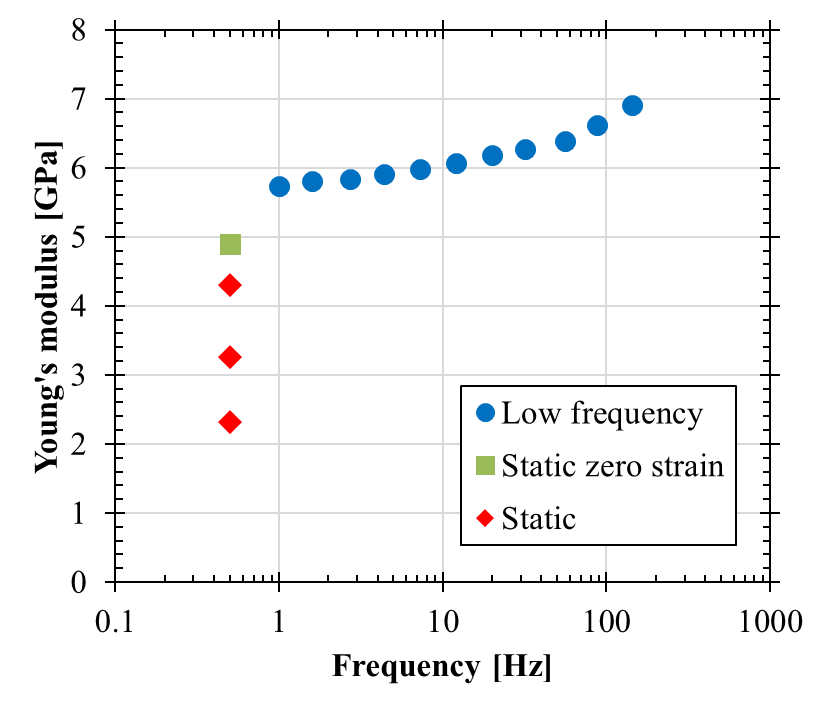 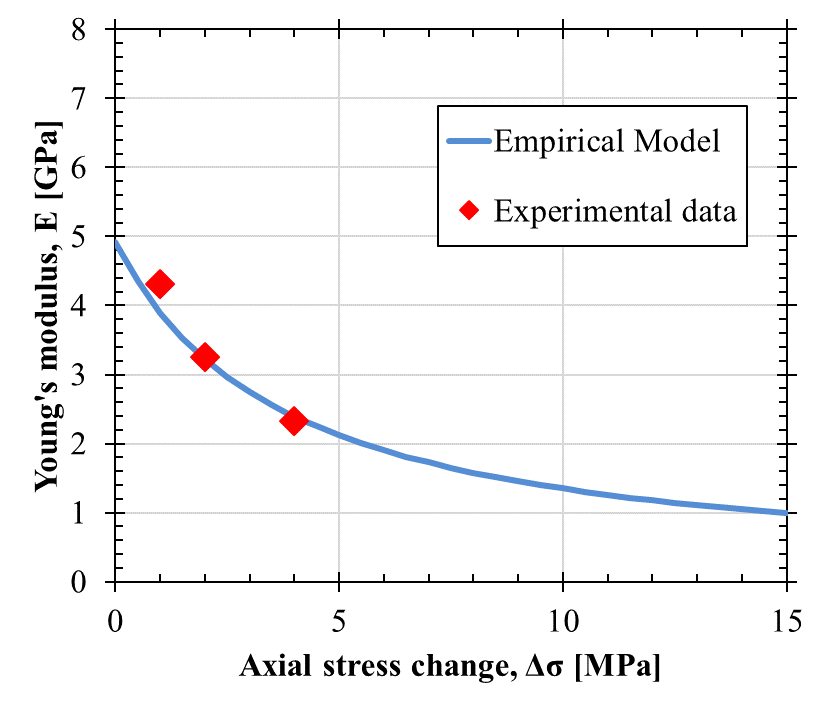 1 Mpa
-53%
Stress amplitude
2 Mpa
4 Mpa
Opalinus clay
Conclusions
Rocks are non-elastic for strains > 1 strain, both during loading and unloading
With decreasing stress/strain amplitude, the static undrained stiffness approaches the dynamic stiffness if dispersion effects can be neglected
For some rocks (e.g. Opalinus Clay), non-elastic effects are large, and the typical assumption of quasi-elastic behavior (constant stiffness) up to a yield/failure point may result in significant errors in geomechanical models.
A simple model was proposed that relates dynamic and static stiffness of rocks and describes the dependence of the rock stiffness on stress amplitude, and that could easily be implemented in geomechanical models.